«Средства для мытья полов»
Подготовили:
Антонюк Владислав, 
Басан Дмитрий, Северин Дмитрий
Моющие средства
Моющее средство, детергент  — вещество или смесь, помогающее отмывать что-либо от грязи.
Наиболее распространены три вида смесей-детергентов: мыло, стиральный порошок и жидкие моющие средства: гели и шампуни.
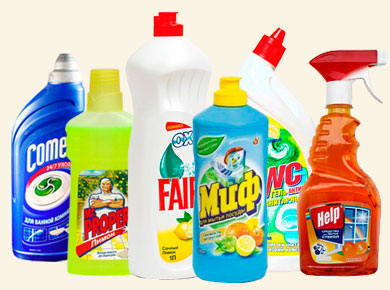 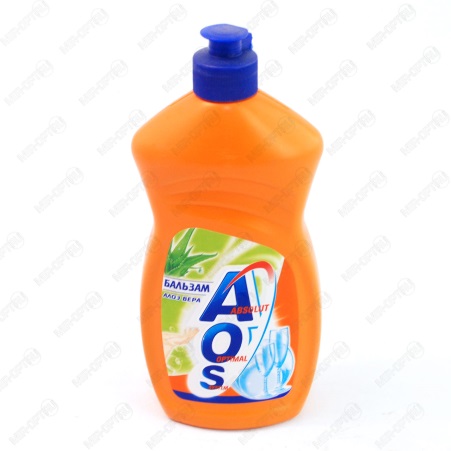 Моющие средства
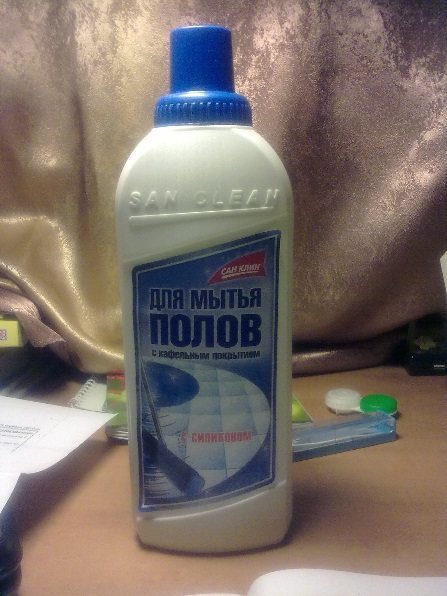 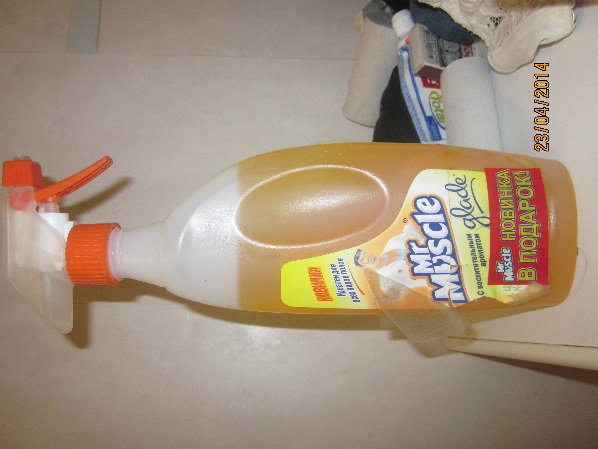 Mr Muscle
San Clean
Моющие средства
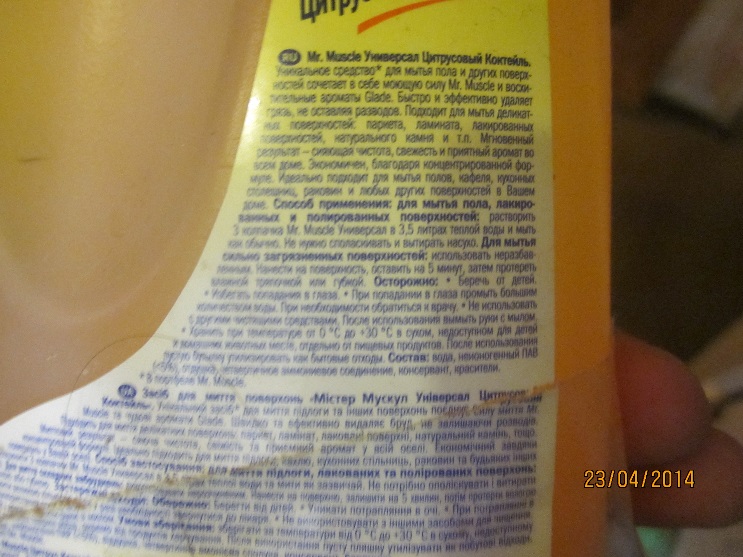 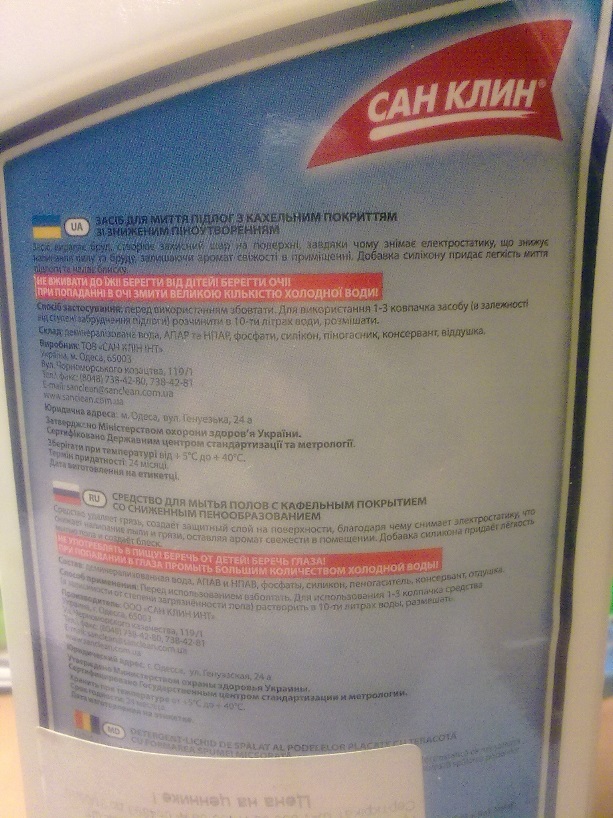 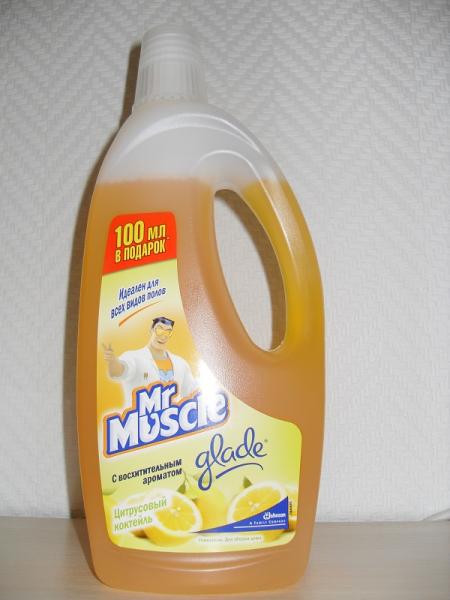 Способ применения
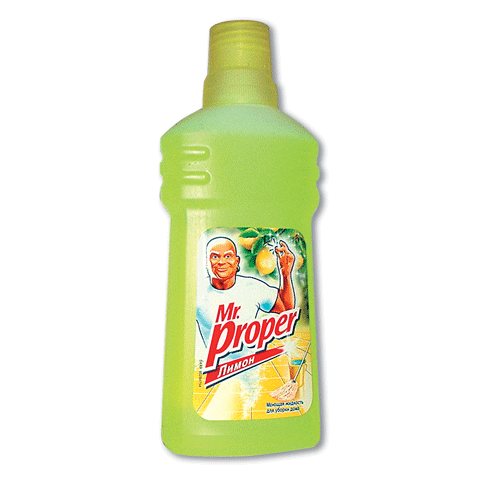 состав
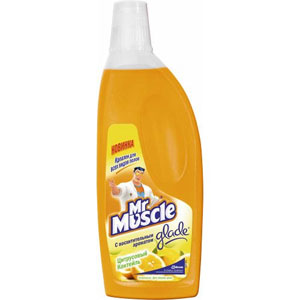 производитель
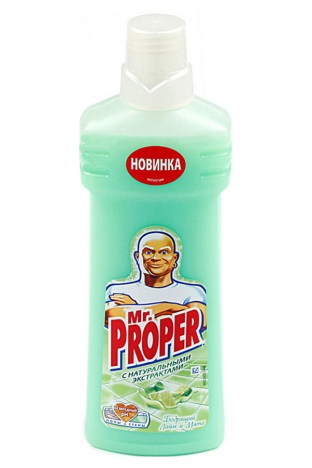 Юридический адрес
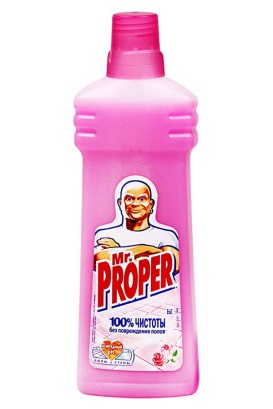 Срок годности и условия хранения
Висновок
Інструкції до товарів побутової хімії необхідні для безпечного правильного (за призначенням) використання, інформації о терміні придатності, особливості використання (якщо такі існують) і умови зберігання.
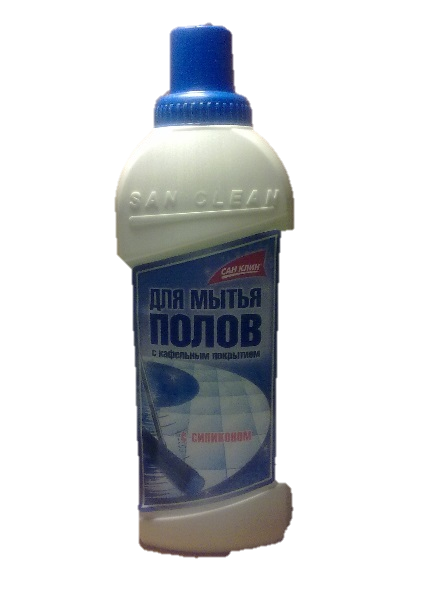 Спасибо за внимание!
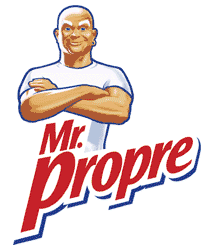 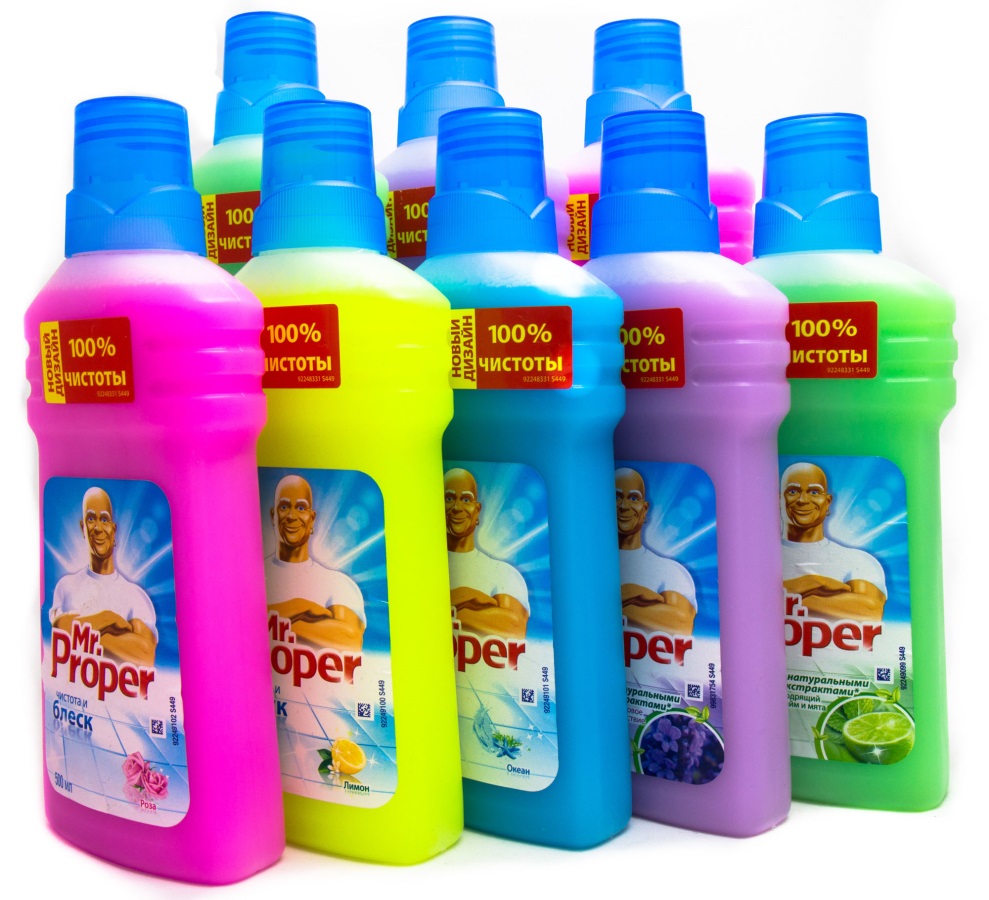 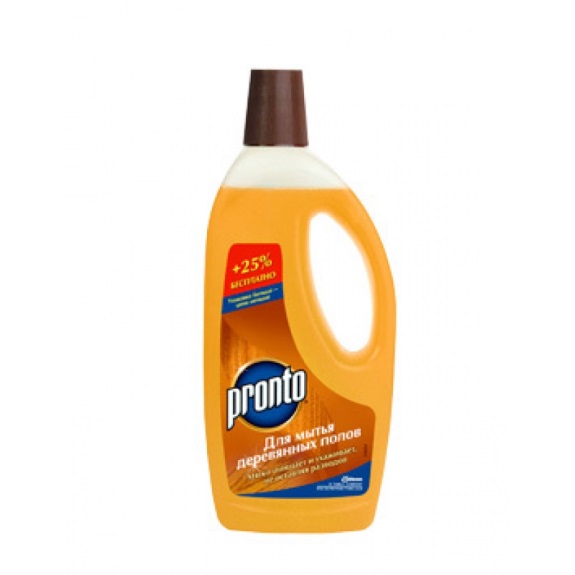